Муниципальное автономное дошкольное образовательное учреждение центр развития ребенка - детский сад № 82 «Сказка»
Взаимодействие педагога с детьми в онлайн режиме
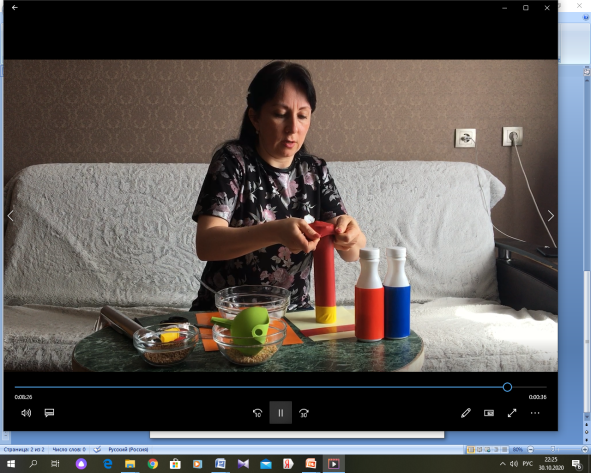 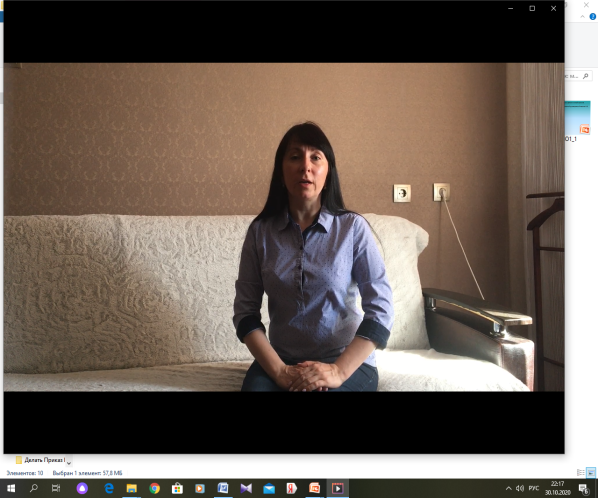 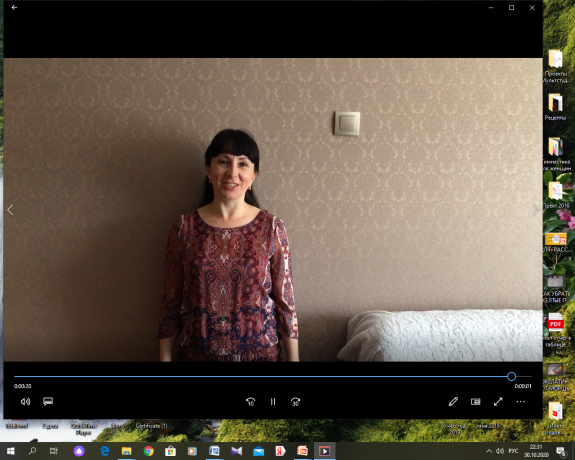 Музыкальный руководитель:
 Яновская Н.В

Новороссийск
 2020-2021
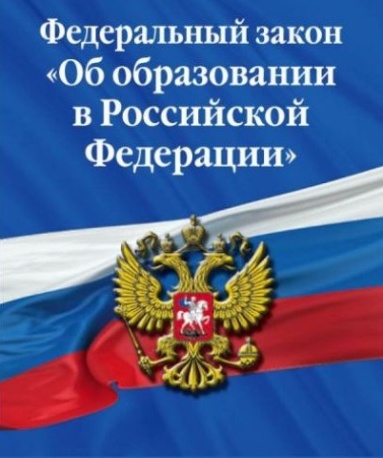 Федеральные:
 Закон «Об образовании в Российской Федерации» № 273 от
29.12.2012;
 СанПиН 2.4.1.3049-13 «Санитарно-эпидемиологические 
требования к устройству, содержанию и организации 
режима работы дошкольных образовательных организаций»;
 Приказ Министерства образования и науки РФ 
«Об использовании дистанционных образовательных технологий» №137 от 06.05.2005.
 Указ Президента Российской Федерации от 02.04.2020 №239 «О мерах по обеспечению санитарно-эпидемиологического благополучия населения на территории Российской Федерации в связи с распространением новой короновирусной инфекции (COVID-19)».

Региональные:
 Постановление  главы администрации (губернатора) Краснодарского края №318 от 04.06.2020г., «О продлении режима  «Повышенная готовность» и срока ограничительных мероприятий (карантина) на территории Краснодарского края; 
Изменения в постановлении главы администрации (губернатора) Краснодарского края от 13.03.2020г. №129 «О введении режима повышенной готовности на территории Краснодарского края и мерах по предотвращению распространения новой короновирусной инфекции (COVID-2019), от 31.03.2020г. №185 «О введении ограничительных мероприятий (карантина) на территории Краснодарского края».
Свою работу по музыкальному воспитанию я осуществляла в соответствии с программой "Ладушки" под ред. Каплуновой, Новоскольцевой. Работа проводилась в тесном сотрудничестве с воспитателями и (родителями).
Практические советы проведения онлайн занятий
Как эффективно организовать онлайн обучение.
Как распределить время?
Как эффективно организовать онлайн обучение.
Как 
помочь
 детям?
И что для этого необходимо?
Из этого вытекают вопросы
Все эти вопросы требуют
 широкого обсуждения в педагогическом сообществе
Спасибо 
за внимание